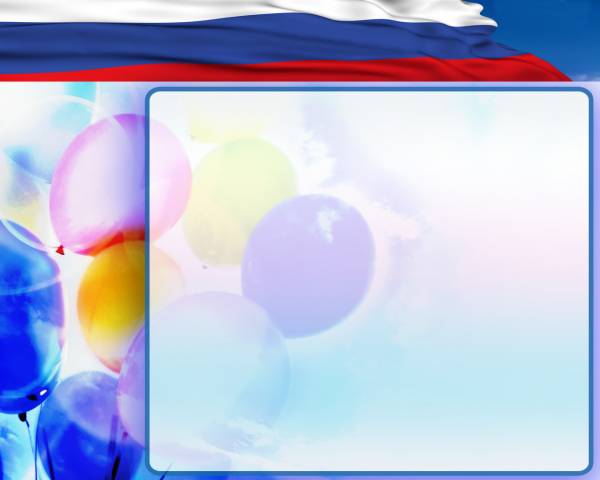 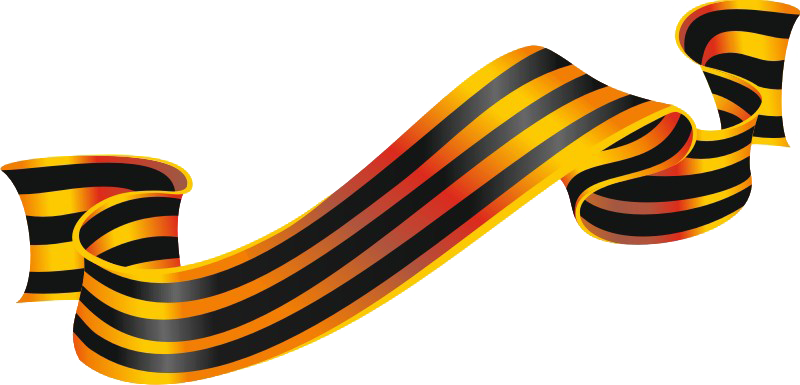 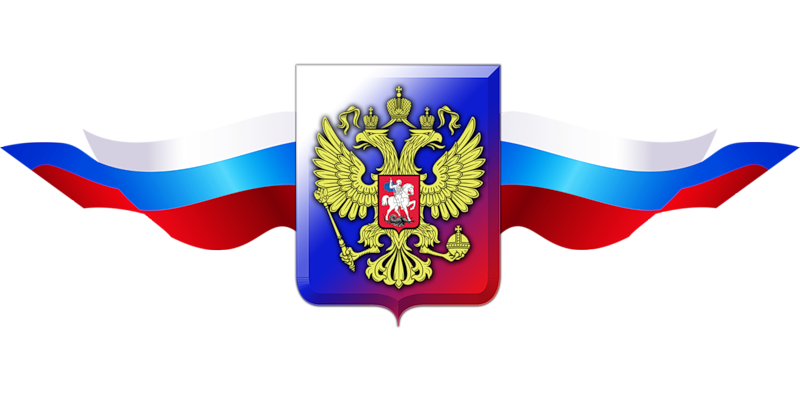 Сохранение и развитие традиций патриотического воспитания в системе дополнительного образования
Островского района
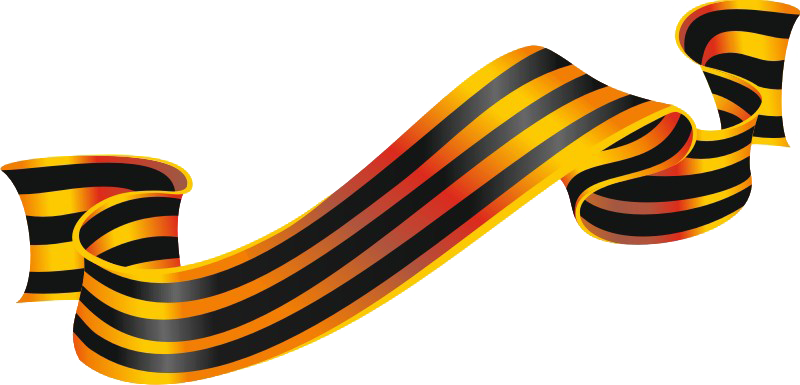 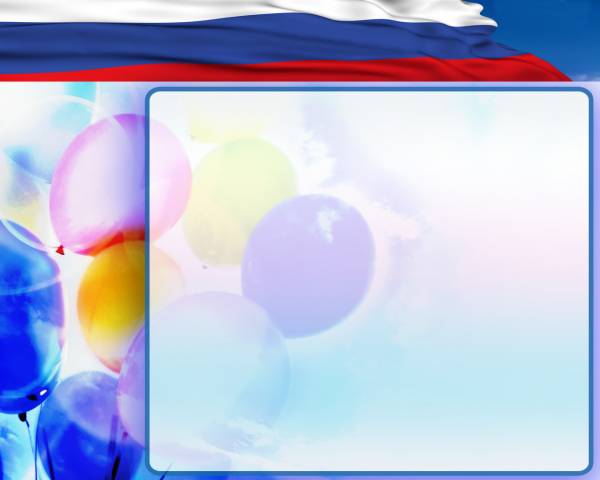 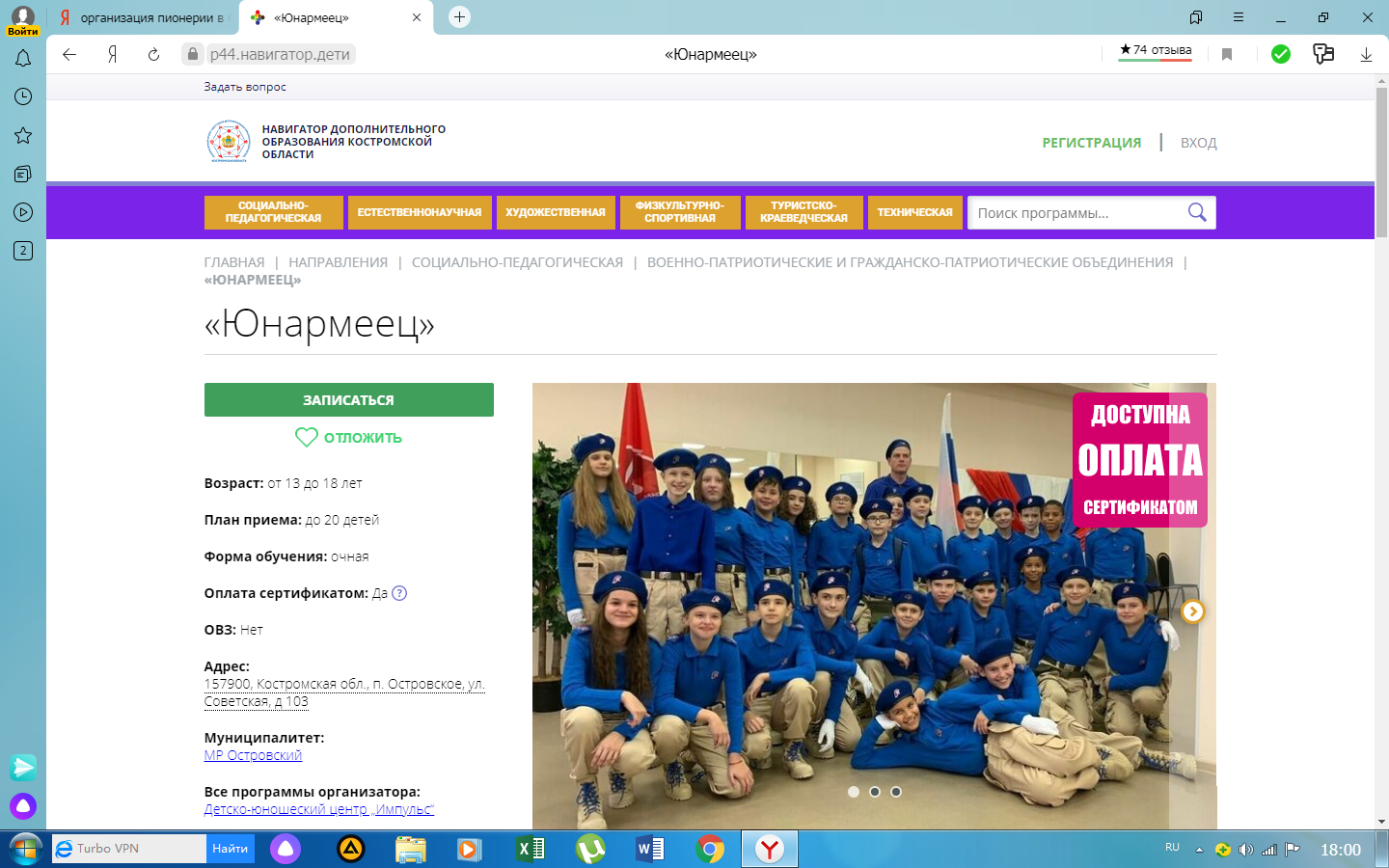 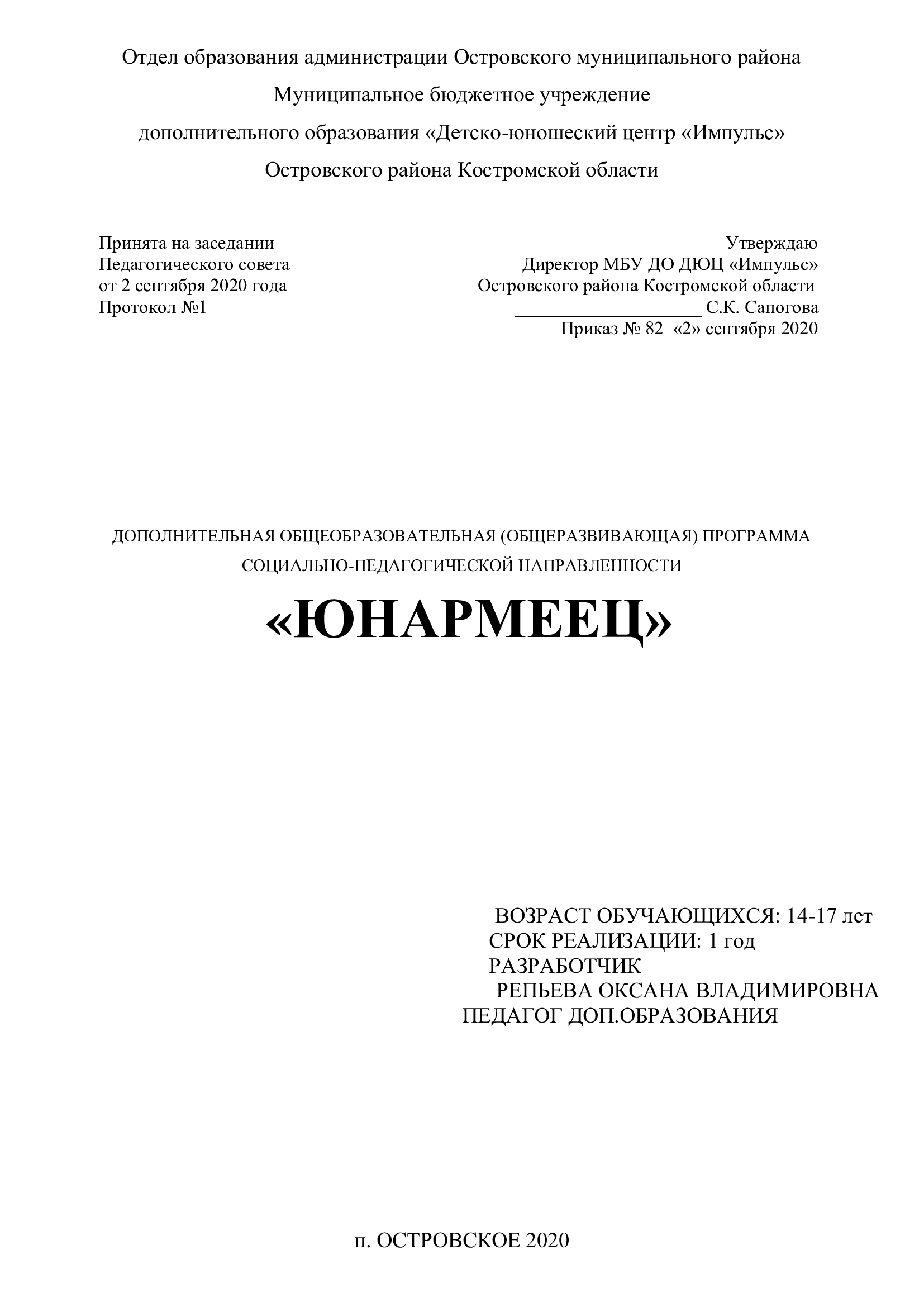 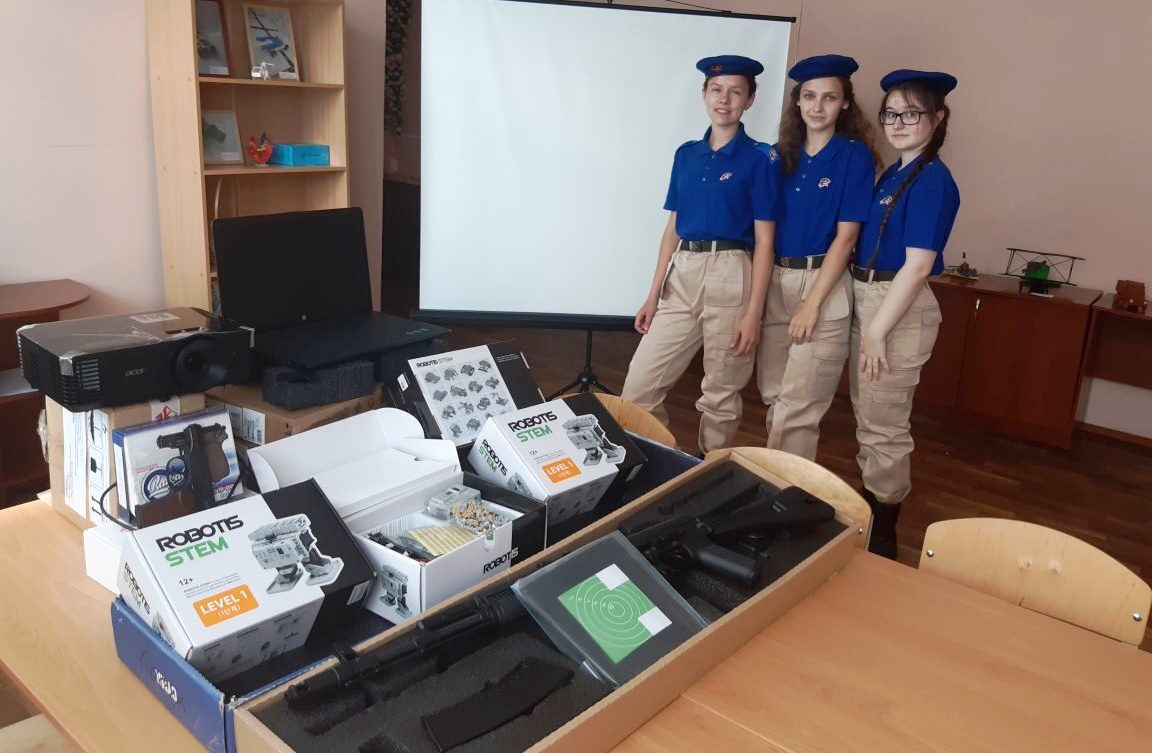 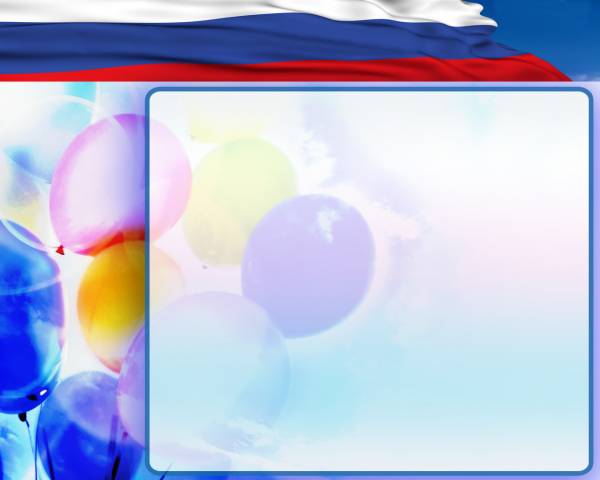 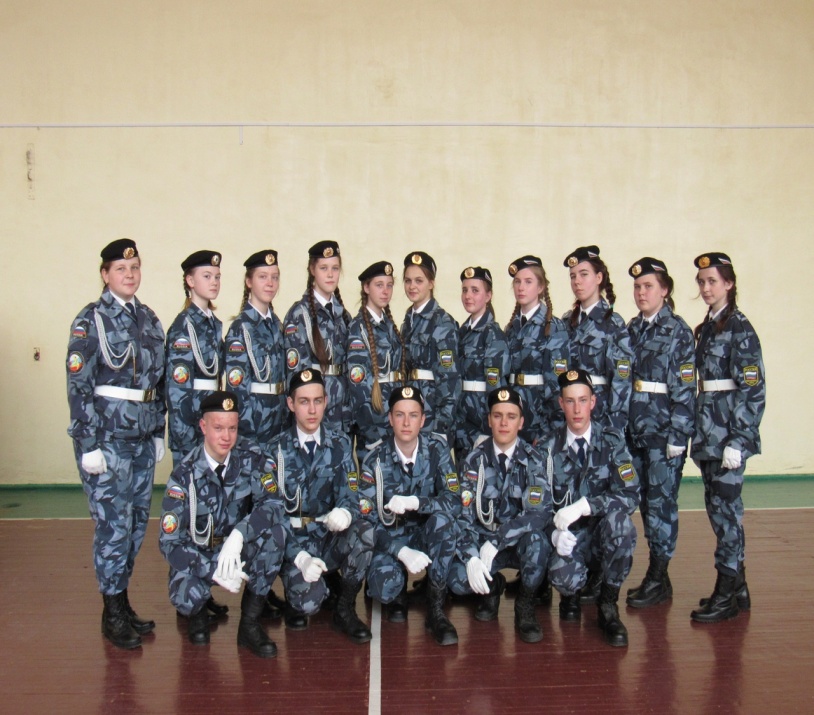 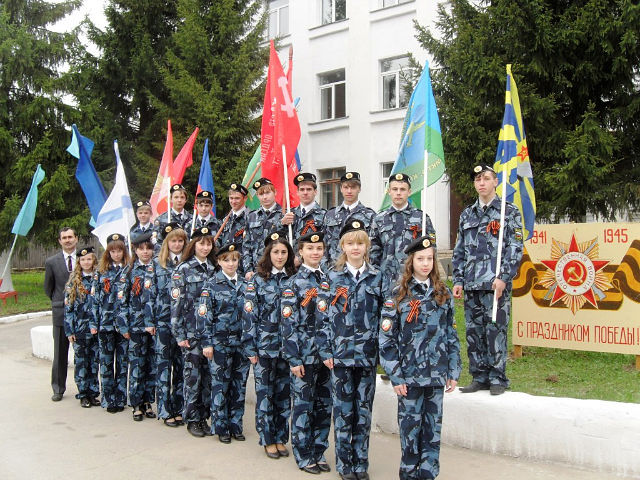 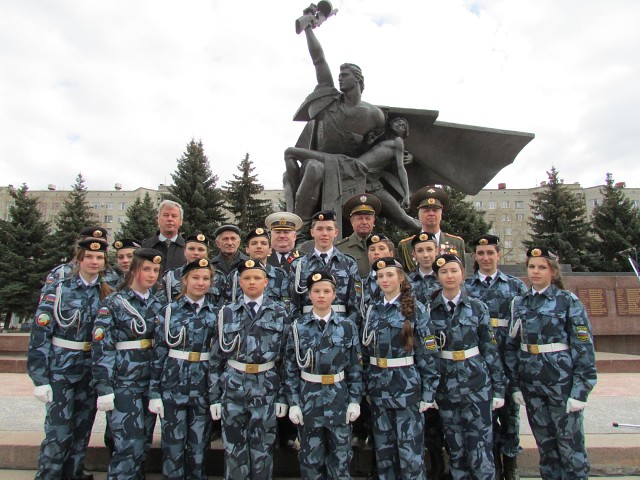 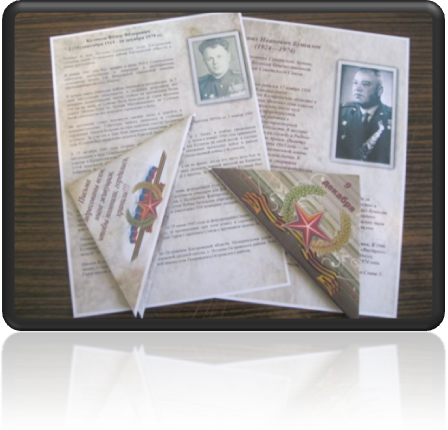 Программа
гражданско-патриотического воспитания детей и молодёжи
«Верю в Россию, верю в себя!»
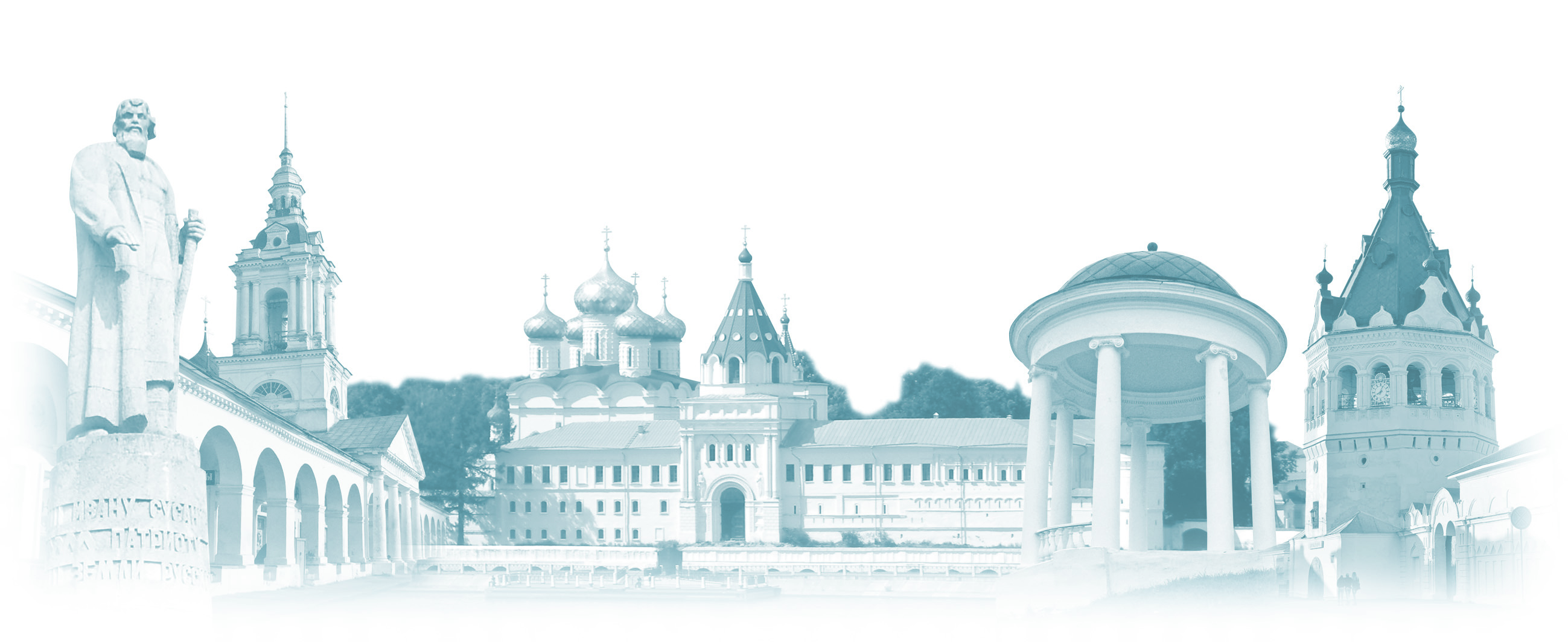 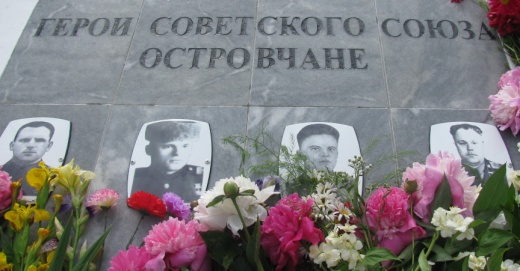 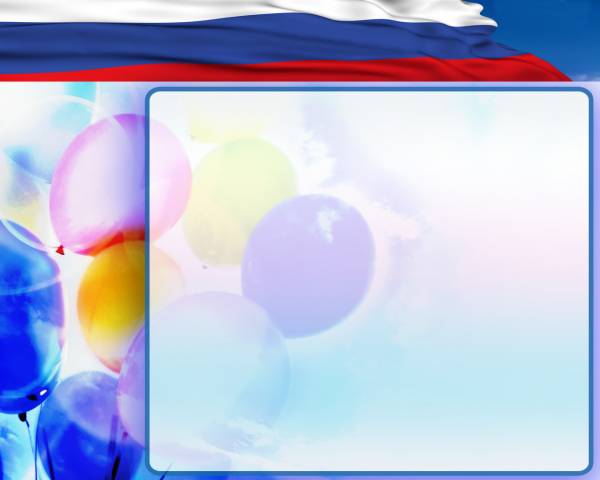 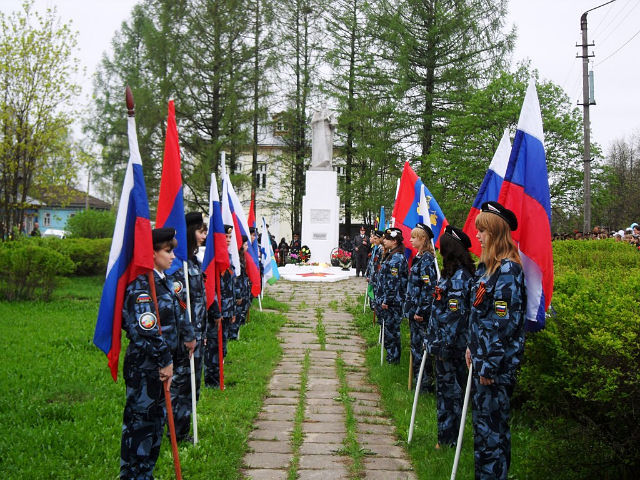 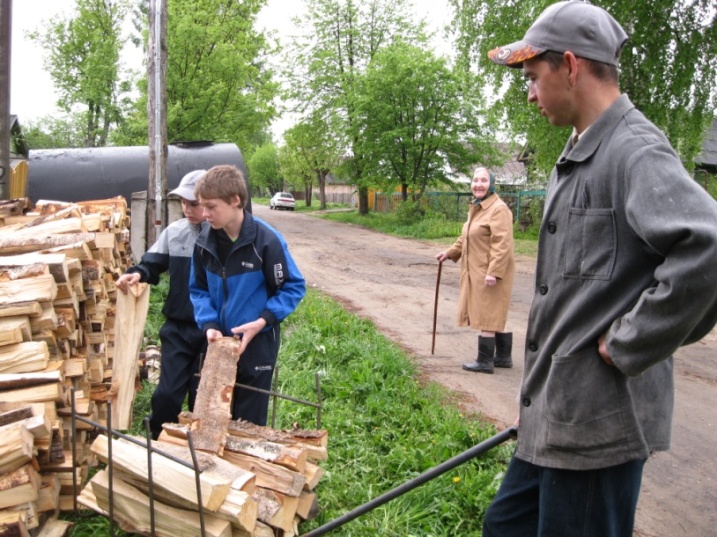 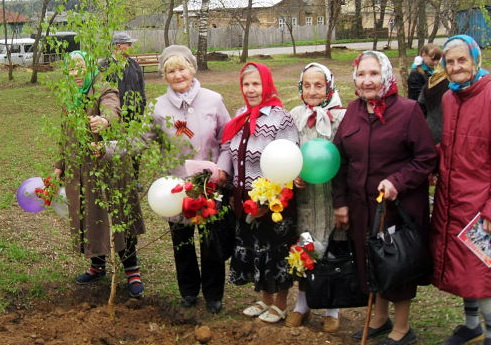 На сегодняшний день в ДЮЦ «Импульс» работает подростковое патриотическое объединение «Армейский рукопашный бой», детско-ветеранский клуб «Серебряный возраст», клубы «Юный патриот», «Старшеклассник», «Толерант», «Жить здорово!», «Доброе сердце».
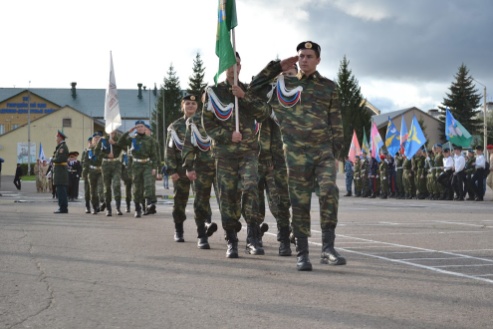 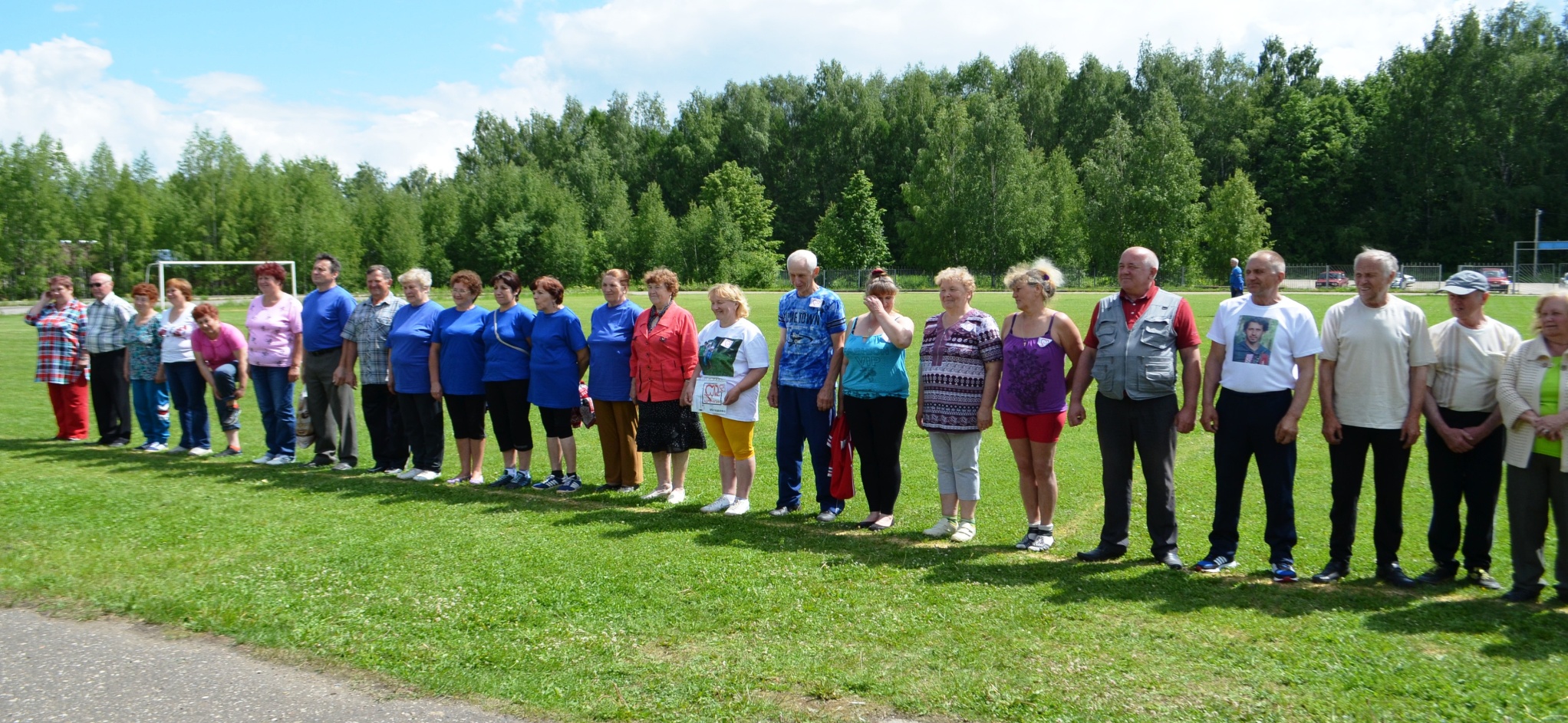 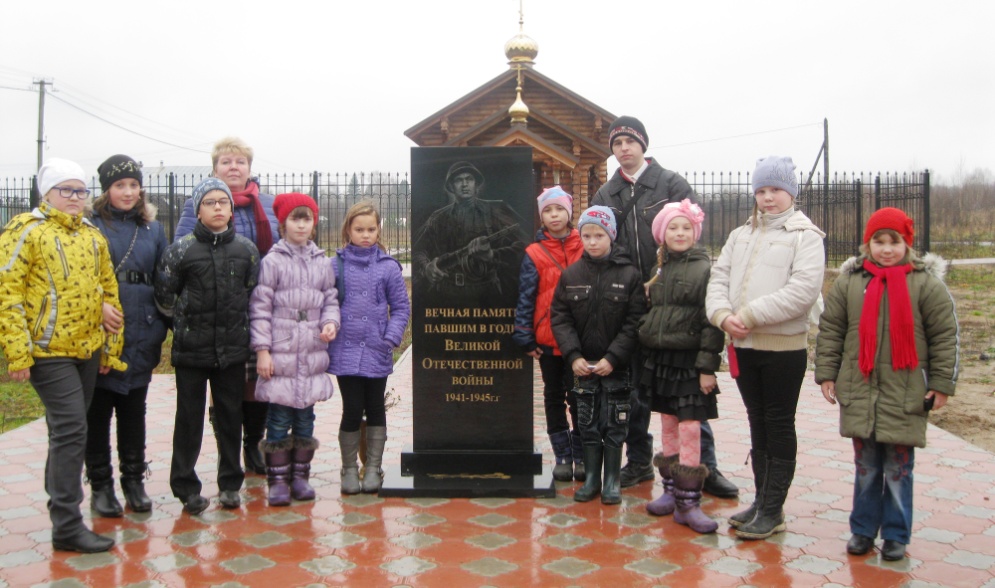 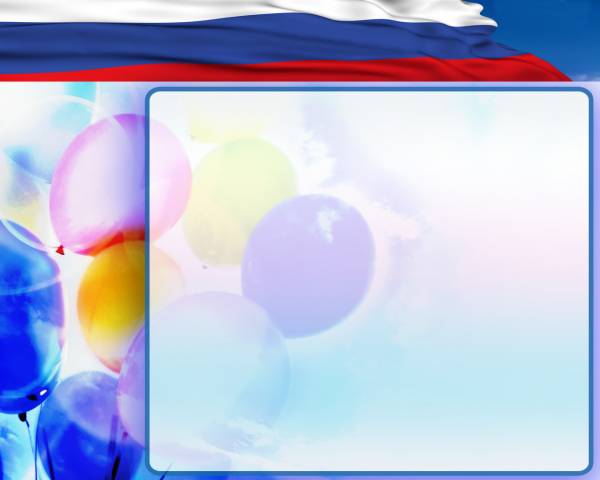 Участие в областных соревнованиях
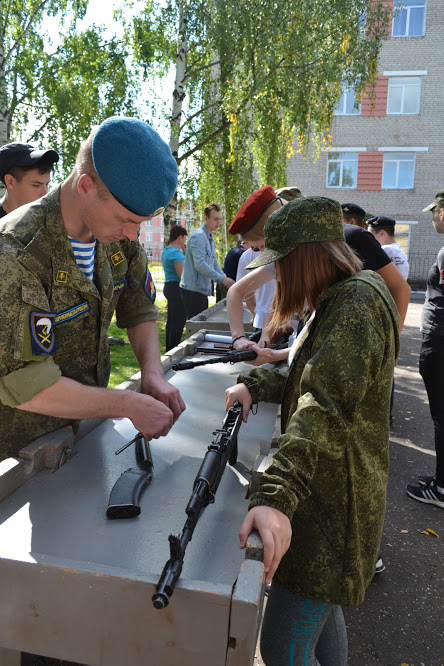 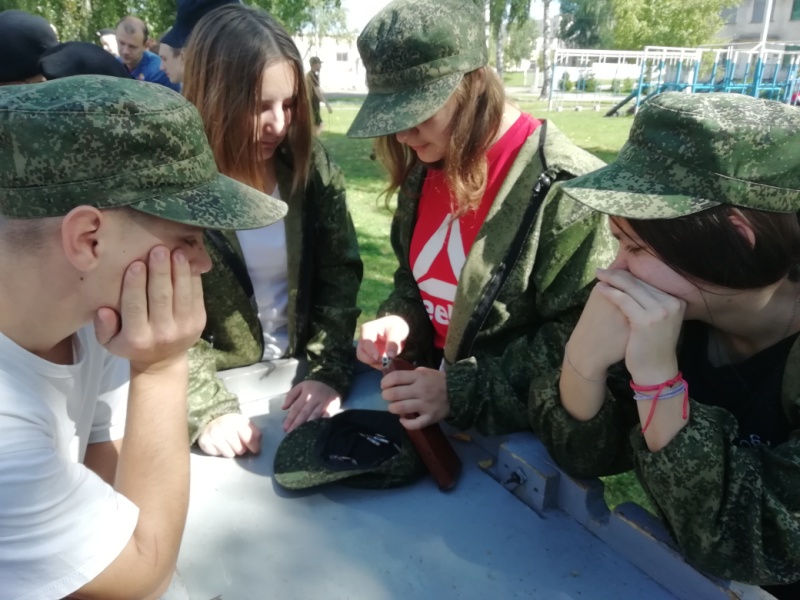 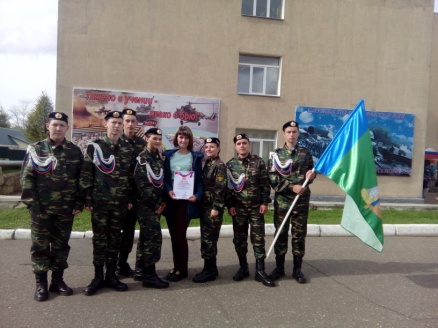 Областная профильная 
военно-спортивная смена 
«Юный патриот»
Областной финал военно-спортивной игры «Зарница-Победа 2019»
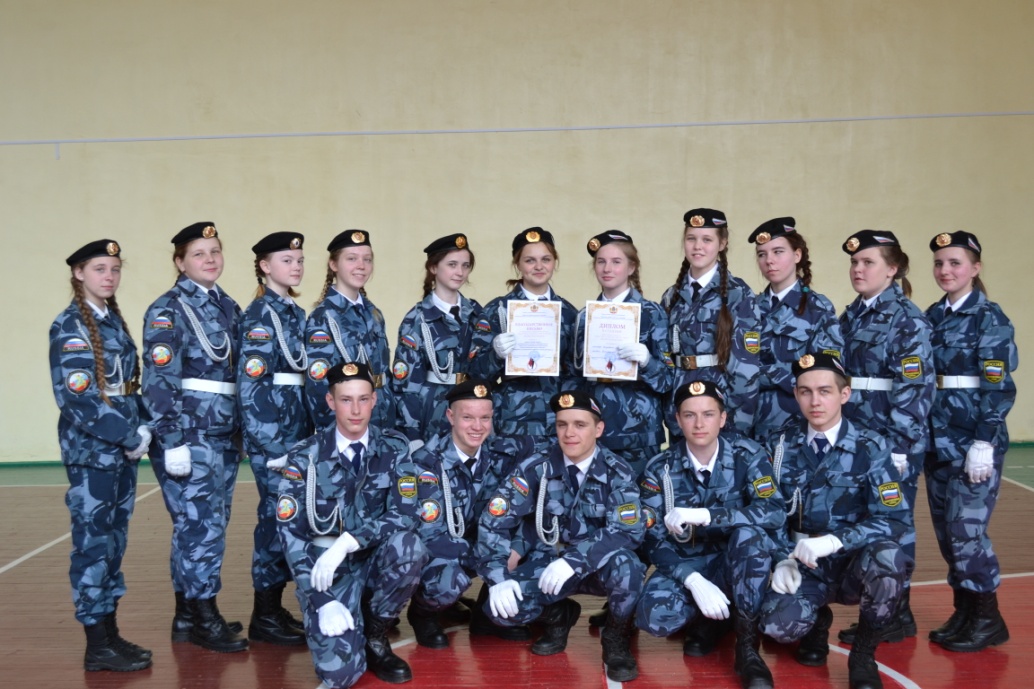 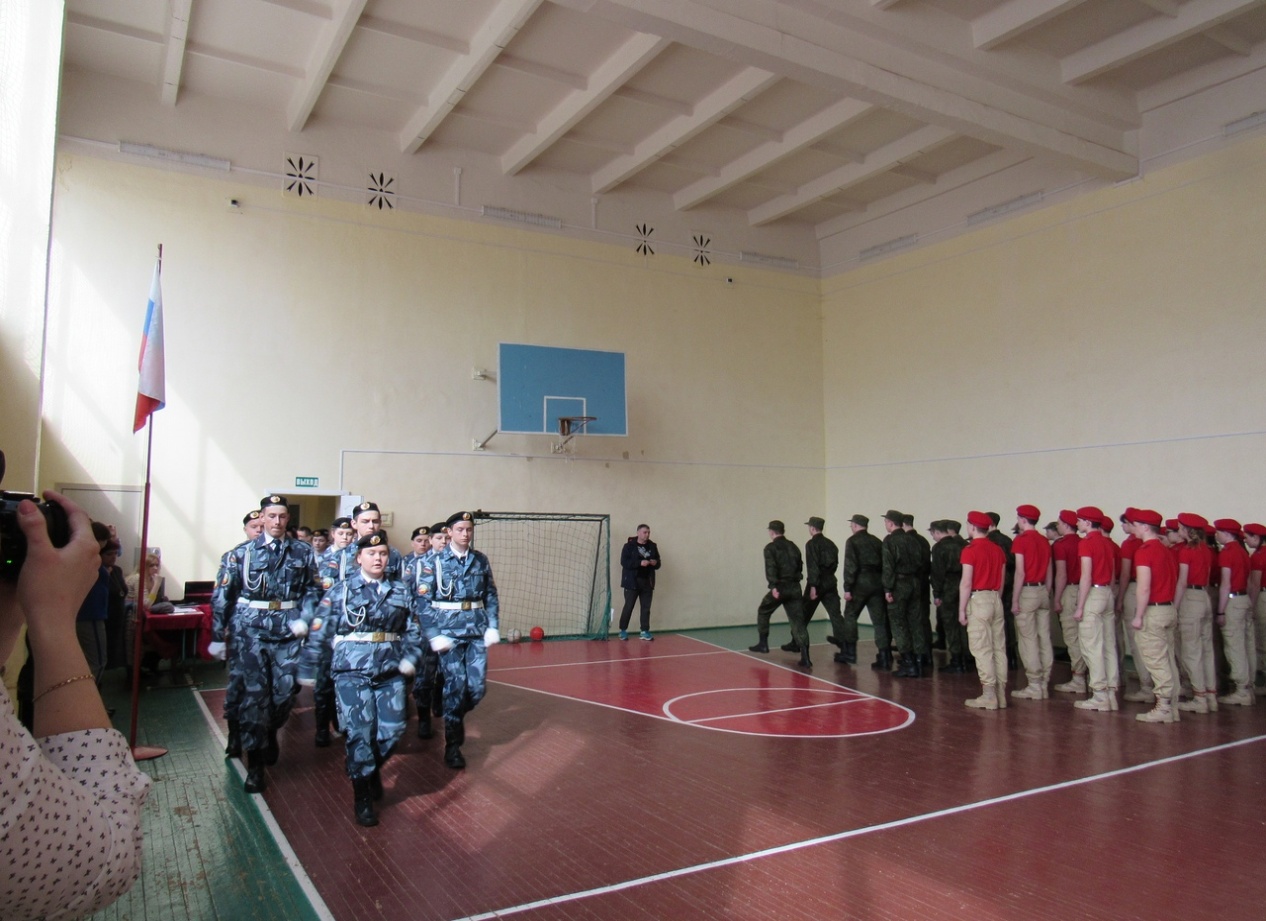 Зональный этап 
областного смотра строя и песни «Плац-парад 2019»
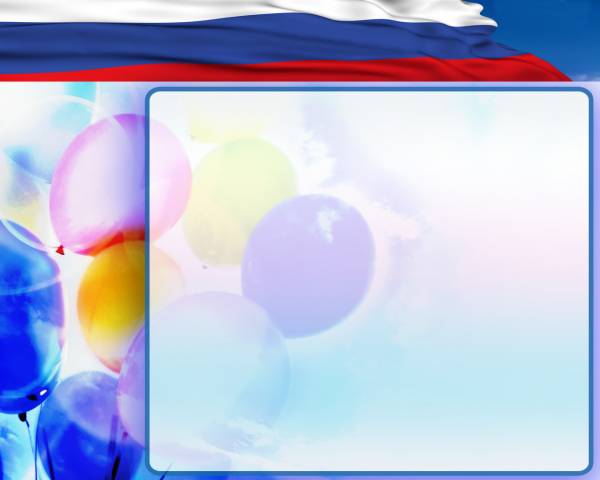 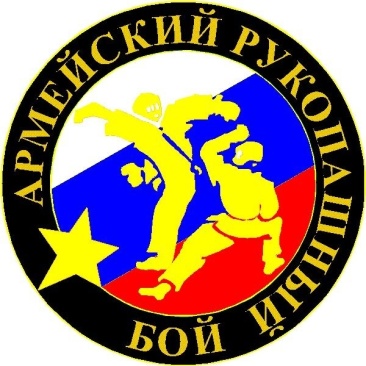 Межрегиональный открытый детско-юношеский турнир по армейскому рукопашному бою
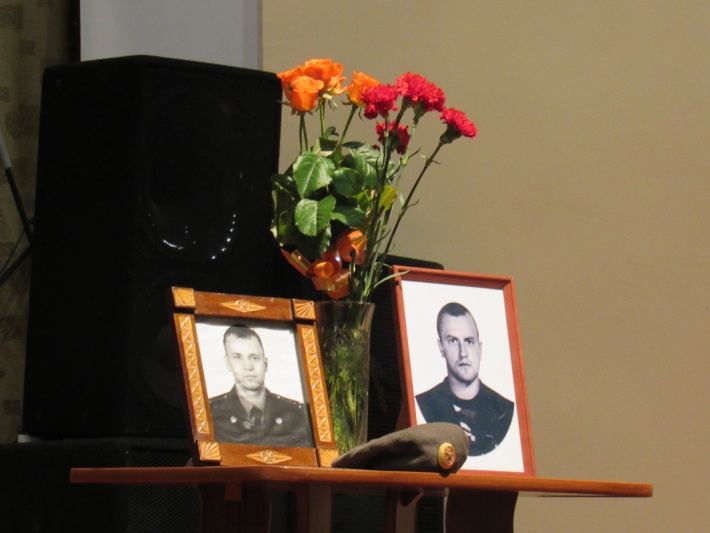 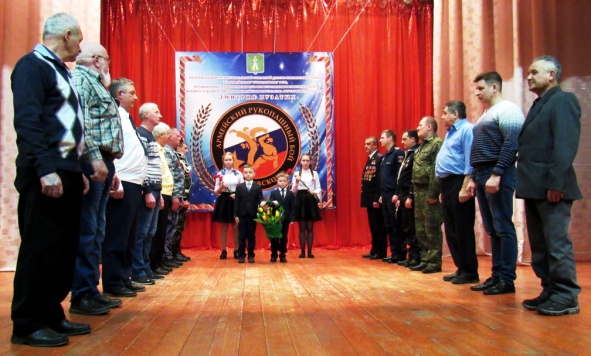 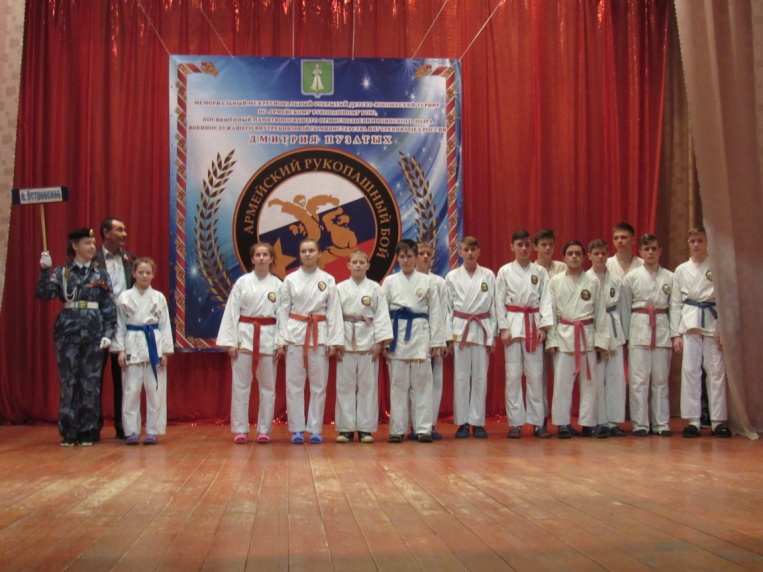 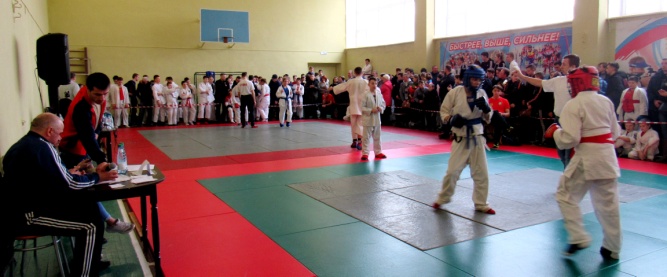 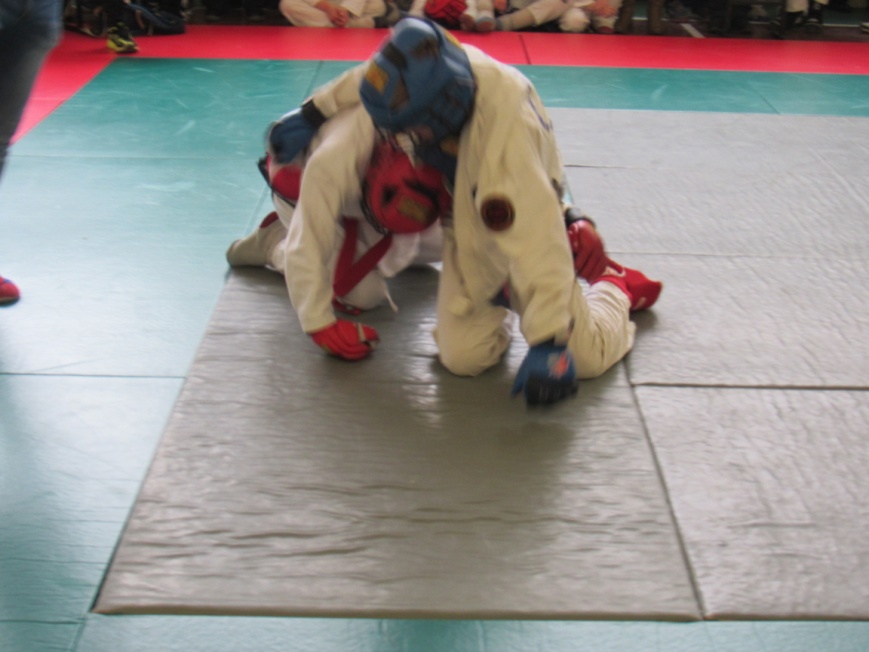 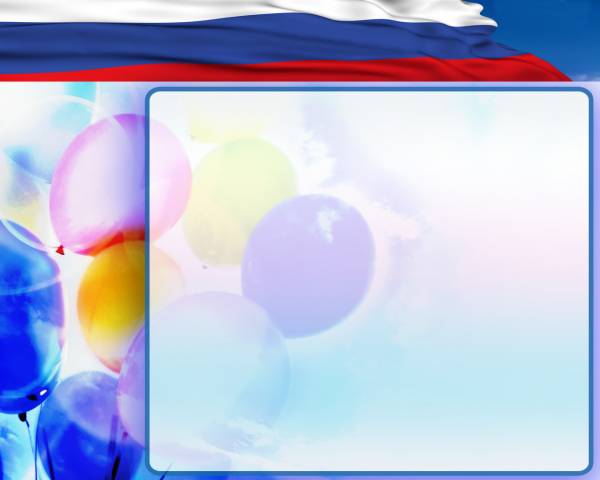 Патриотические акции
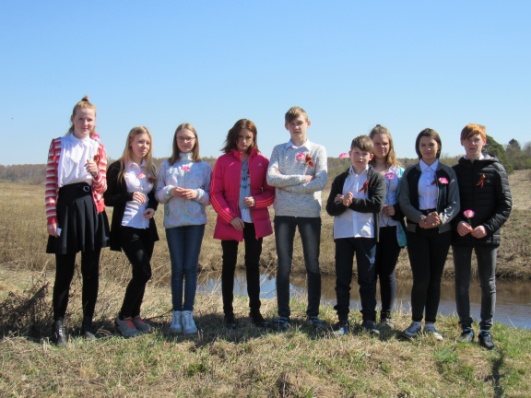 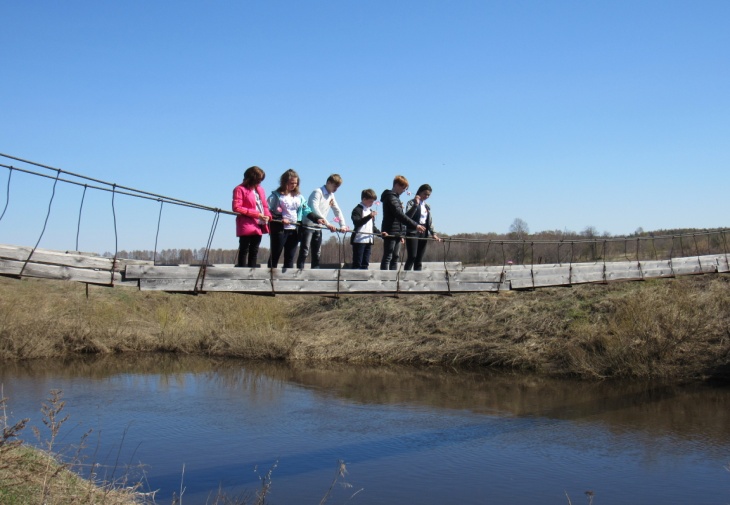 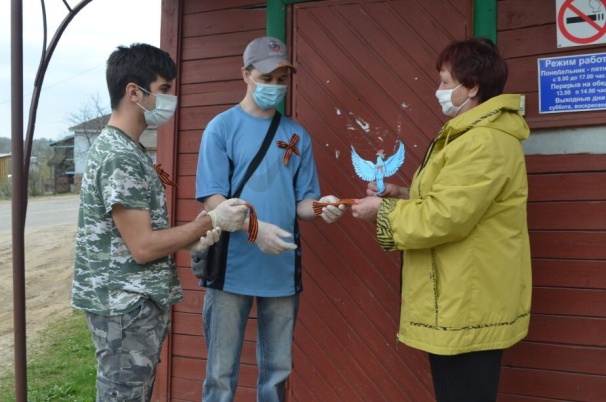 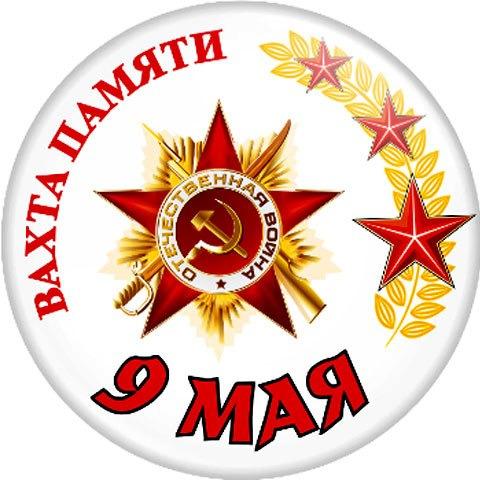 Акция 
«Георгиевская ленточка»
Акция «Вахта памяти», 2019 год
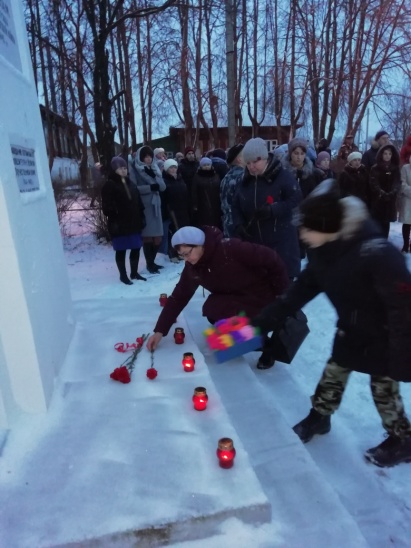 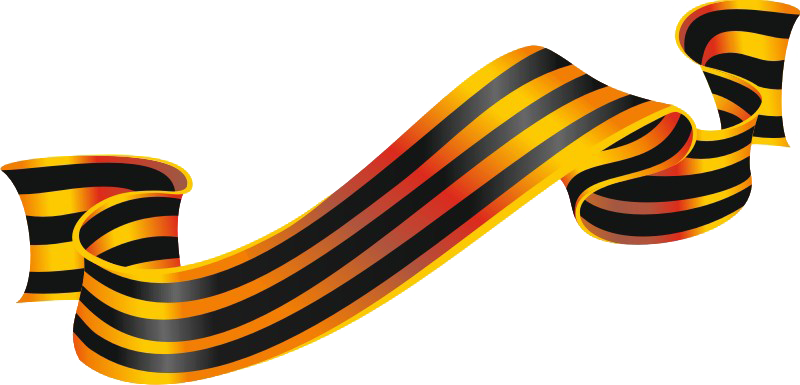 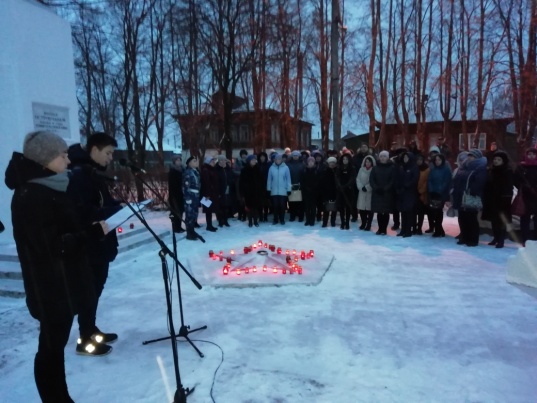 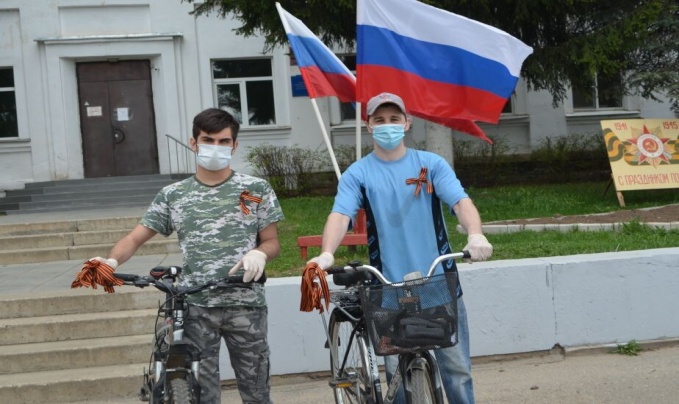 Митинг День  Неизвестного солдата
Митинг, посвящённый Дню памяти и скорби
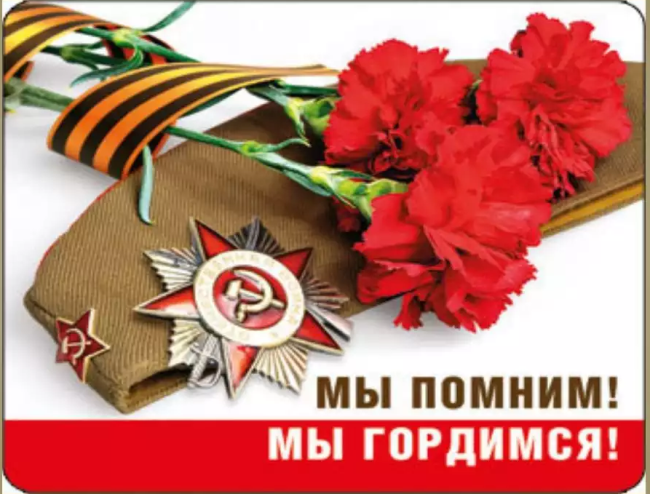 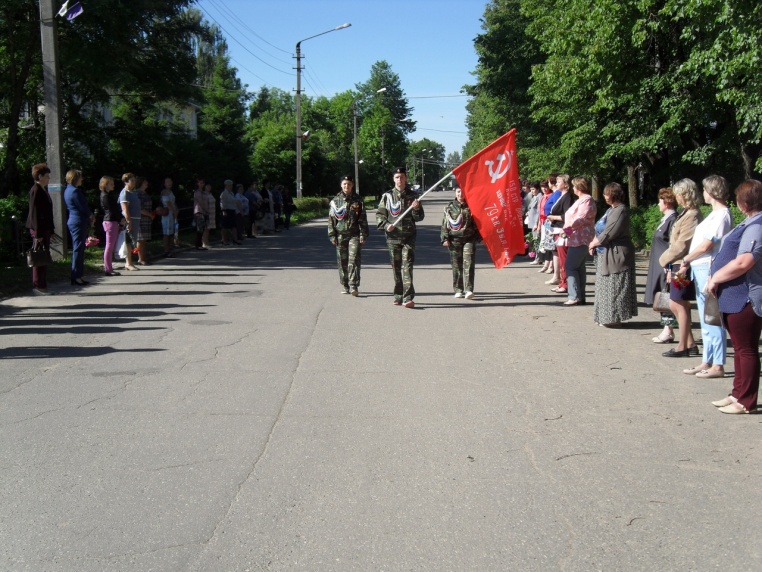 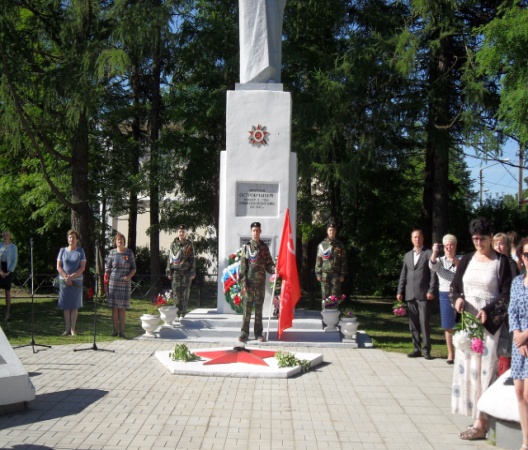 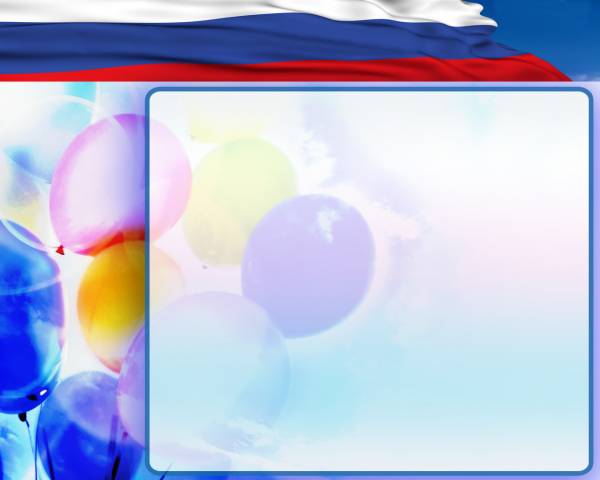 Спасибо за внимание!